L’ombre du palmier
Pour vos projets en permaculture
MA FERME EN  PERMACULTURE
Chapitre 2 Connaitre l’environnement du projet

Exercice Portrait de ma biorégion
CLIMAT DE LA BIORÉGION
Insérez une carte de votre région dans le cadre central et renseignez les caractéristiques climatiques
🌡 Températures:Sousse a un climat méditerranéen chaud avec des températures moyennes annuelles de 21,7°C. Les températures varient de 8°C en hiver à 35°C en été.
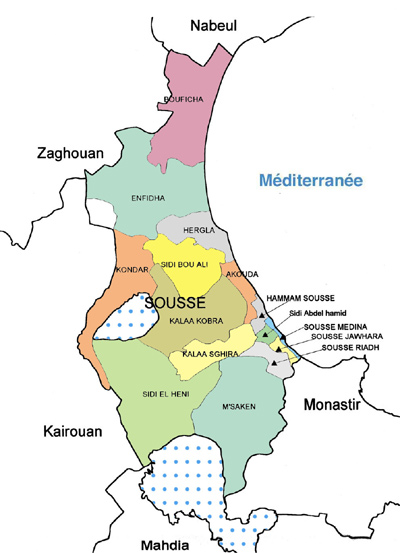 🌧Types de précipitations
rares à Sousse et se concentrent principalement pendant les mois d'automne et d'hiver. Les précipitations sont généralement sous forme de pluie, mais il peut également y avoir des averses de grêle.:
🌍Etage bioclimatique:
Sousse se situe dans la zone bioclimatique aride
🌪Vents dominants:
les vents de nord-ouest, appelés « maestral ». Ces vents soufflent généralement pendant les mois d'été et apportent un air frais et sec.
☔Répartition des pluies
irrégulières et varient d'une année à l'autre. En moyenne, la ville reçoit environ 330 millimètres de pluie par an
Chapitre 2 Connaitre l’environnement du projet
Exercice   Portrait de ma biorégion	2
L’ombre du palmier Pour vos projets en permaculture
BIOME CLIMACIQUE ATTENDU
Listez les principales espèces de chaque étage de végétation, n’hésitez pas à ajouter les champignons si pertinent.
La canopée à Sousse est principalement composée d'arbres résistants à la sécheresse tels que l'olivier (Olea europaea), le palmier nain (Chamaerops humilis), le caroubier (Ceratonia siliqua) et l'acacia (Acacia sp.).Citrus aurantium
es espèces telles que la clématite (Clematis sp.) et la passiflore (Passiflora sp.) dans les zones plus humides et ombragées.
on trouve souvent des arbustes et des arbres de taille moyenne comme le pistachier lentisque (Pistacia lentiscus), Juniperus
horizontalis L. l'euphorbe arborescente (Euphorbia dendroides) Hibiscus rosa sinensis, Ficus pumila L.
les buissons à Sousse sont principalement composés d'espèces épineuses et aromatiques, adaptées aux conditions arides, comme le romarin (Rosmarinus officinalis), la lavande (Lavandula sp.), la genévrière (Juniperus phoenicea) et l'arbousier (Arbutus unedo).
Les herbes à Sousse sont également adaptées aux conditions arides et peuvent être trouvées dans les espaces ouverts tels que les prairies et les pelouses. Les espèces les plus courantes sont le thym (Thymus sp.), la marjolaine (Origanum majorana) et la fétuque (Festuca sp.
Liane
Canopée
Sous canopée
Buisson
Herbes
Chapitre 2 Connaitre l’environnement du projet
Exercice   Portrait de ma biorégion	3
L’ombre du palmier Pour vos projets en permaculture
COMMUNAUTÉ DE PLANTES DU BIOME
Tolère le sol acide , préfère le sol bien drainant au surface et léger
Fournie endroit ombre et fraiche et résiste au feu
Zone semi-aride
Fixe l’azote et enrichisse le sol
Sol riche , humifère , très drainé
Zone aride à semi aride , chaude avec exposition ensoleillée
Production de l’oxygéne
Une zone semi aride avec exposition ensoleillée
Sol sec à ph neutre
Purifie l’air
Sol légèrement acide et tolère le calcaire
Zone semi-aride et protégée par brise vent au froid
Fournie de
l’oxygene
Obéit à la loi « la tète au soleil et le pied à l’ombr e»,être abrité et sécurité
Sol riche et bien drainé
Chapitre 2 Connaitre l’environnement du projet
Exercice   Portrait de ma biorégion	4
L’ombre du palmier Pour vos projets en permaculture
COMMUNAUTÉ D’ANIMAUX DU BIOME
Leurs excréments ( déchets)
retournent 
au sol et se décomposent en MO
Les animaux sont les premiers consommateurs dans la chaine trophique
Limite les incendies
 par alimentation des végétaux et aération de l’espace
Sol riche en MO
Dispersion des graines , des spores
Transfère de pollen
Ils entrent dans le processus de décomposition de matière organique
Moins de stress oxydatif au niveau du sol
Ils découpent les déchets en microparticules utilisables par les organismes de niveau trophique inferieur
Transfère de pollen
Dispersion
 des graines , des spores
Ils décomposent la matière organique
La décomposition 
de MO par
 mezofaune est une source d’aliments pour bactéries
Les spores des champignons sont transportés par les organismes de position trophique supérieur
Ils régularisent les microorganismes.
Ils transportent les nutriments du sol vers les plantes
Il existent ceux qui Produisent matière organique et d’autres les consomment
Sol riche ( surtout en présence de mycorhizes)
Ils consomment synthétisent et émettre dans le sol les molécules organiques (co2)
Se nourrirent de matière organique et fournissent aux plantes matières minérales
Chapitre 2 Connaitre l’environnement du projet
Exercice   Portrait de ma biorégion	5
L’ombre du palmier Pour vos projets en permaculture
COMMENT LA NATURE FAIT POUR PERDURER DANS LA BIORÉGION
Collecte	Stockage	Distribution	Interactions
CYCLE DE  L’EAU
variations peu importantes des niveaux d’eau entre les pluies, vastes zones de débordements, lits peu creux- 
Sés, eaux souvent claires.
grands ﬂeuve et nombreux affl uents, bras morts occasionnels, lacs, Nappes 
souterraines et phréatiques
Aux plantes et animaux
les sols sont généralement riches 
en nutriment, fertiles, aptes aux cultures
MATIÈRE	SCHÉMAS DES	SCHÉMAS DES
Formes	Croissance	Dissémination	Biodiversité
VÉGÉTAUX
Arbre, arbustes ,buissons 
, herber , liane
dispersion des graines 
par le vent et par zoochori
Le milieu étant très ouvert, 
on trouve une grande diversité
 d’espèces herbacées, 
annuelles et pérennes
étalé en parasol ou en boule
Habitat	Mode de vie	Couleurs	Biodiversité
ANIMAUX
Les animaux se reproduisent lorsque l’alimentation
 est la plus abondante. Les herbivores forment de larges hordes groupées par 
la pression des prédateurs et  se déplaçant sur de grands parcours avec 
un temps de séjours au même endroit cour
couleurs camouﬂages
Espèces peu spécifiques, la biodiversité est moins importante qu’en forêt tropicale, ce qui augmente la taille des niches
sur et dans le sol
ORGANIQUE
Nutriments
Fertilité
Décomposition
Matières organiques decomopsés
très lent; la matière organique est fractionnée sous l’eff et du piétinement et du vent, et sont oxydées, et non 
composté. Il n’y a pas de stockage, les nutriments sont facilement emporté par les pluies ou l’inﬁ ltration
bien pourvus en nutriment,
Chapitre 2 Connaitre l’environnement du projet
Exercice   Portrait de ma biorégion	6
L’ombre du palmier Pour vos projets en permaculture
COMMENT LES HUMAINS FONT POUR PERDURER DANS LA BIORÉGION
Gouvernance	Codes de vie	Travail	Gestion des communs
une prévalence de la gouvernance pyramidale, 
parfois autour d’un chef, 
d’autres fois autour d’un comité. Les règles de vie sont codiﬁ ées plus ou moins précisément et orientées vers la survie du collectif.
SOCIÉTÉ
Principales productions	Mode de production	Techniques	Régime Alimentaire
AGRI  CULTURE
Typologie	Lieu de socialisation	Matériaux	Nature
HABITAT
Artisanats	Circulation des ressources	Importation
ECONOMIE
Chapitre 2 Connaitre l’environnement du projet
Exercice   Portrait de ma biorégion	7
L’ombre du palmier Pour vos projets en permaculture